Применения автоматикив Воздушной Гелио системе
Солнечная энергетика.
Карта солнечного излучения
Принцип работы.
Структурная схема
Органы управления системы.
Описание контроллера
Список литературы
Солнечная энергетика направление альтернативной энергетики, основанное на непосредственном использовании солнечного излучения для получения энергии в каком-либо виде.
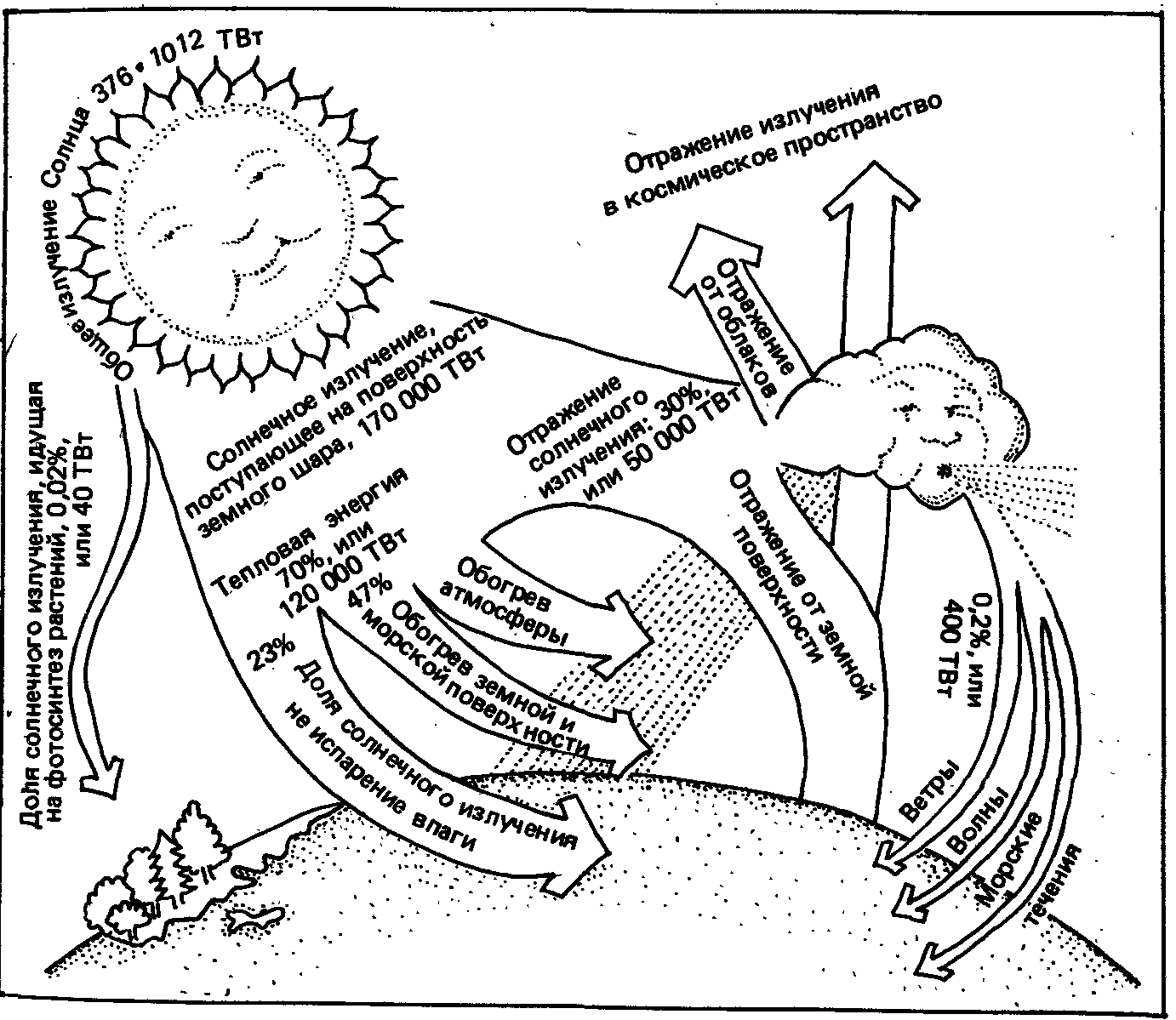 Солнечная энергетика использует неисчерпаемый источник энергии[и является экологически чистой, то есть не производящей вредных отходов.
Карта солнечного излучения
Классическая принципиальная схема
 «Воздушна активная» 
систем солнечного отопления.
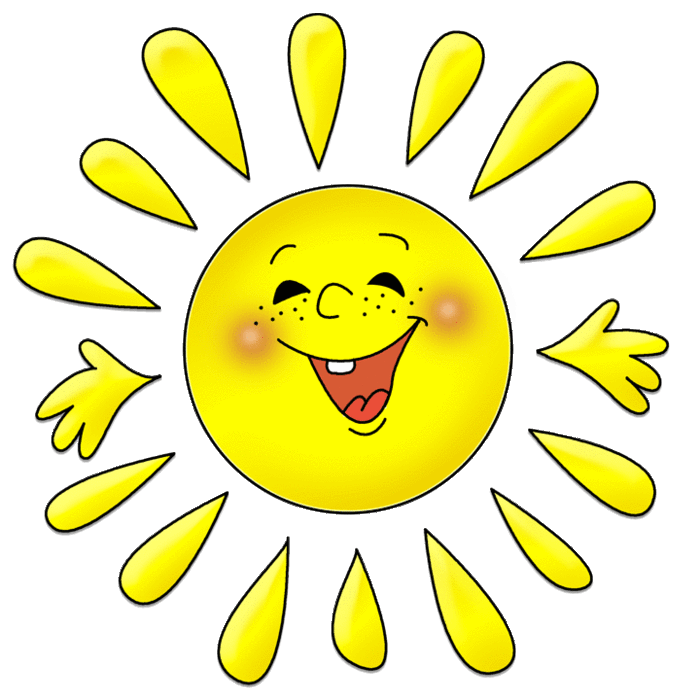 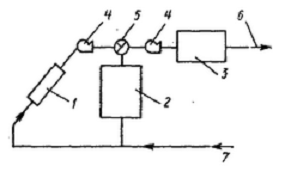 Класс
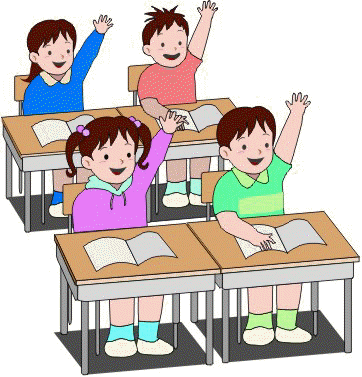 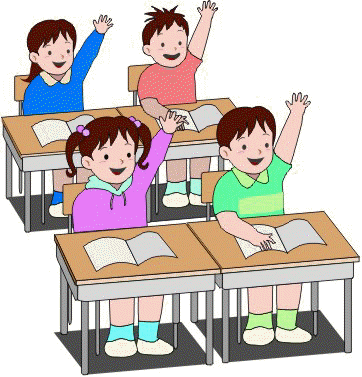 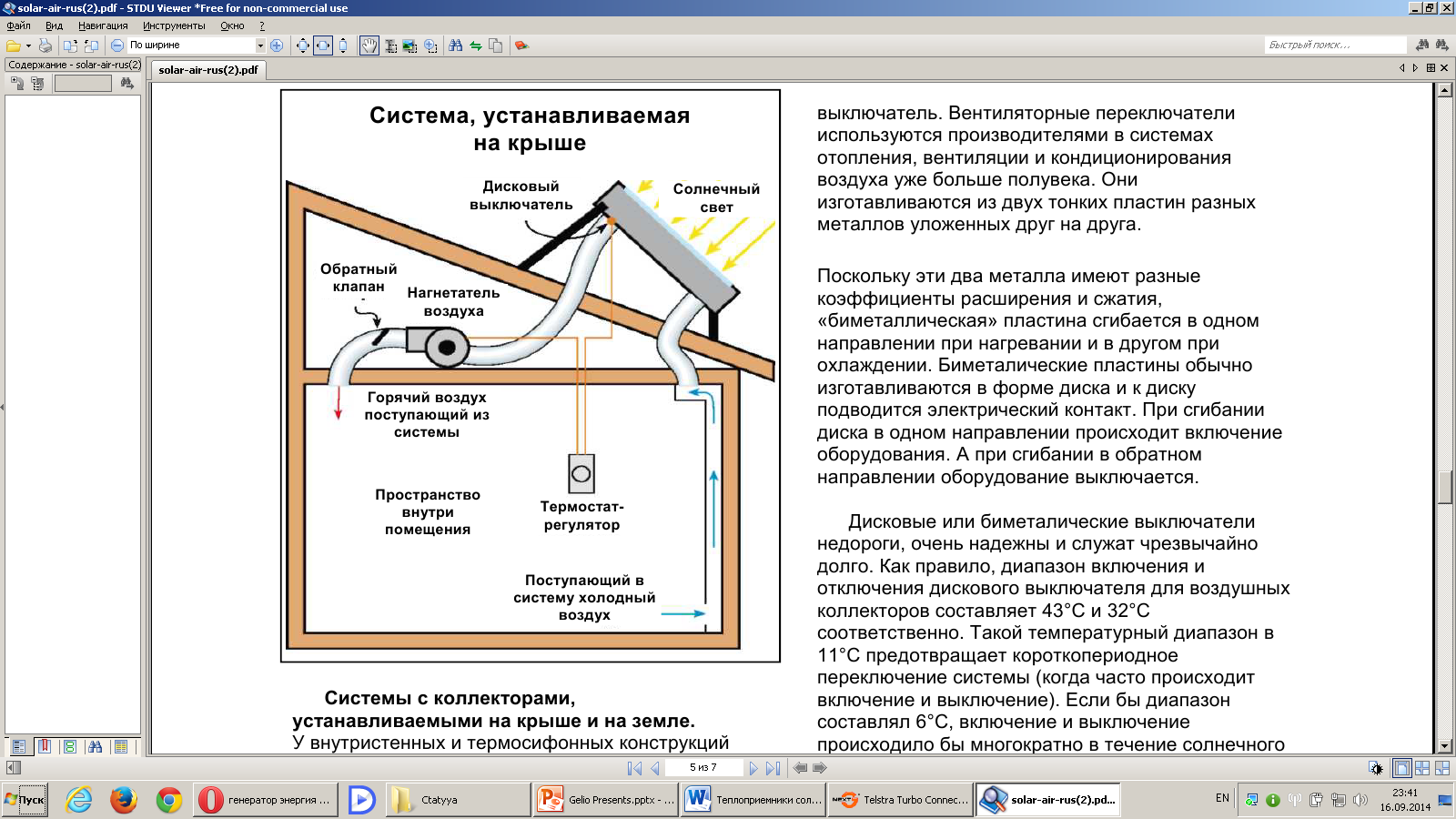 1 - коллектор солнечной энергии; 
2 - аккумулятор теплоты; 
3 - дополнительный источник энергии
4 - вентилятор;
5 - регулирующий клапан;
6 - подача нагретого воздуха;
7 - возврат охлажденного воздуха
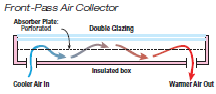 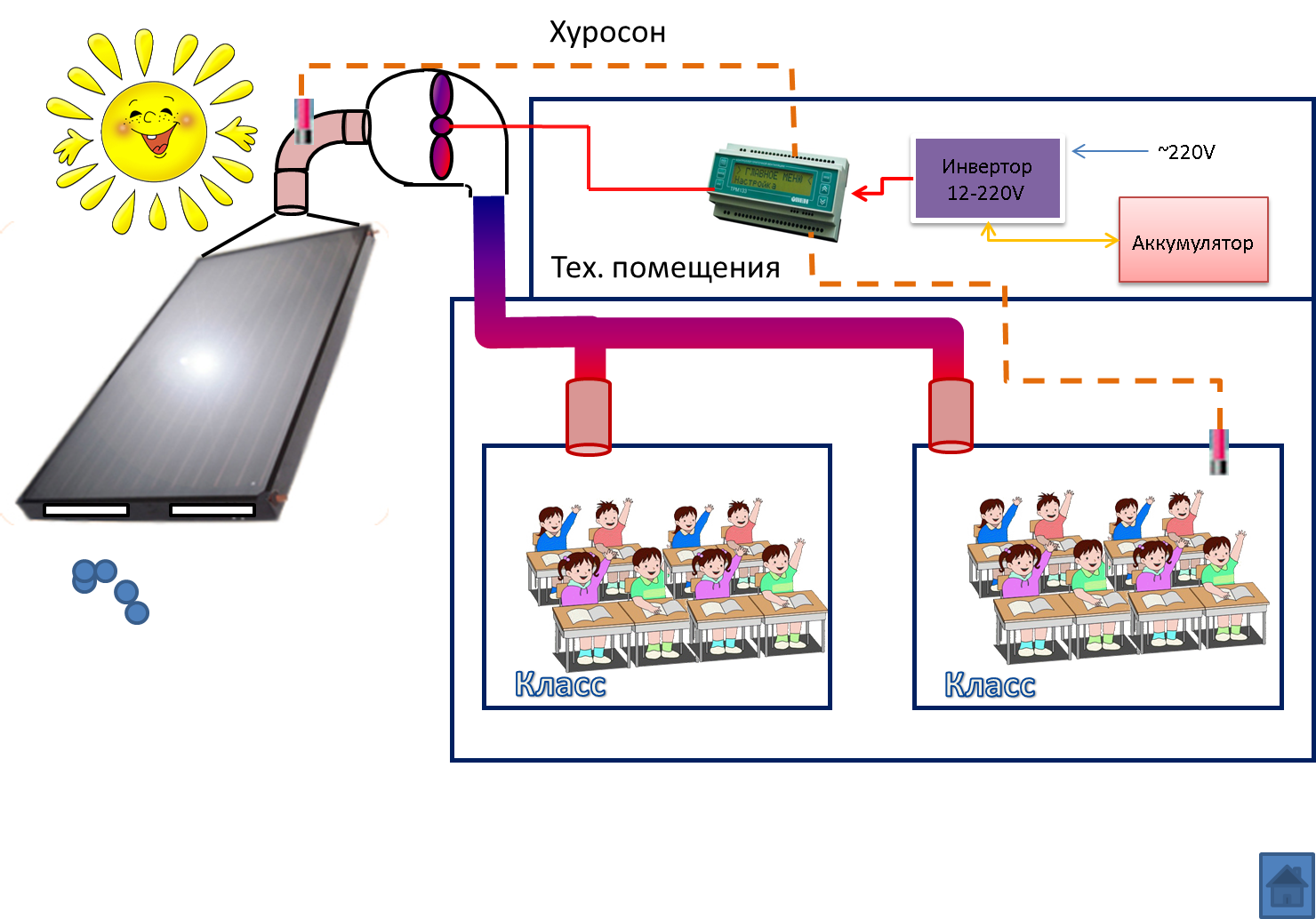 Структурная схема
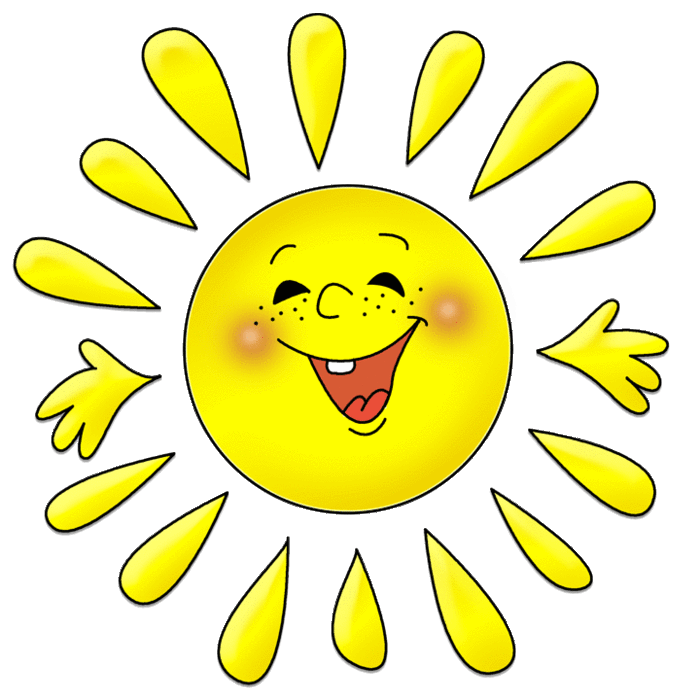 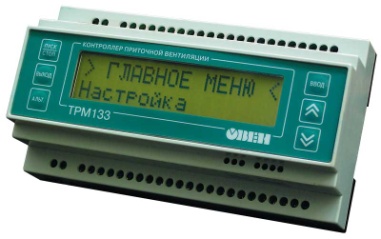 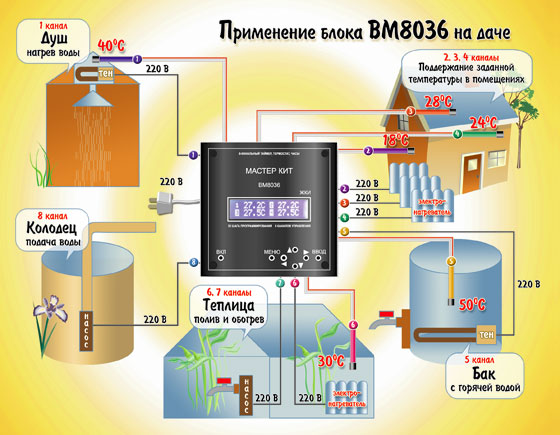 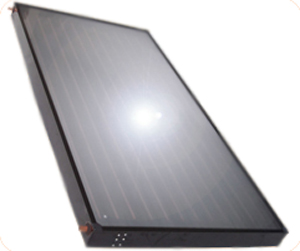 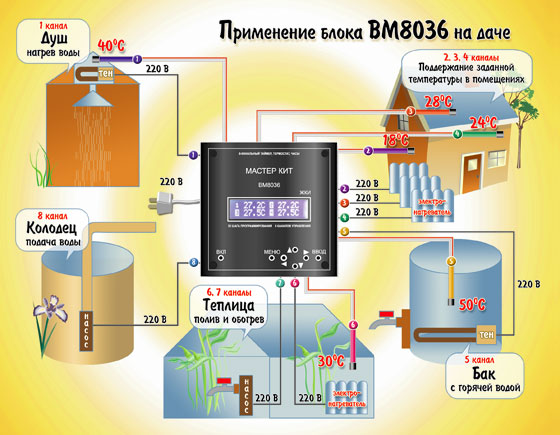 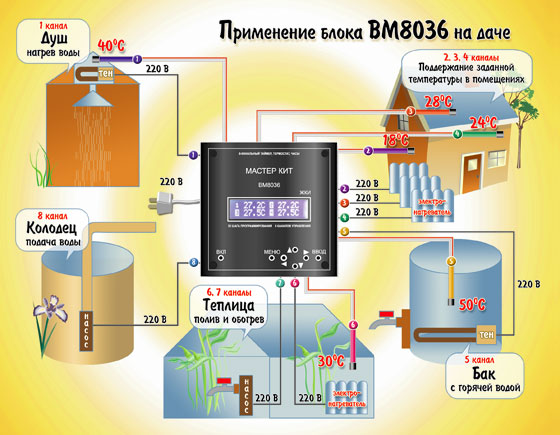 Класс А
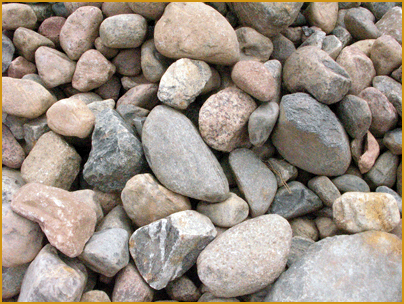 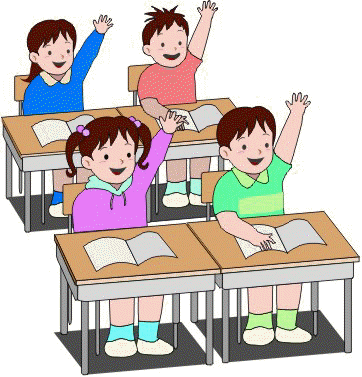 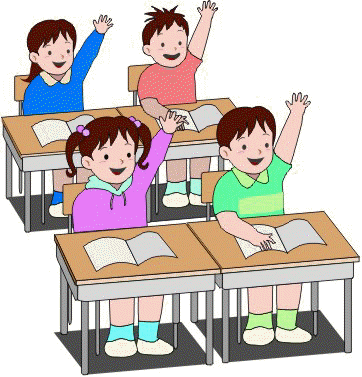 Класс Б
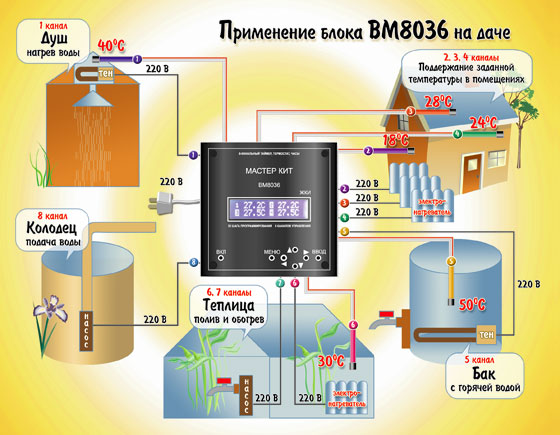 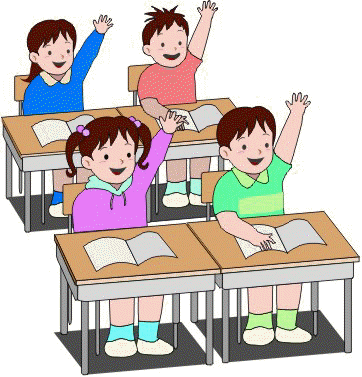 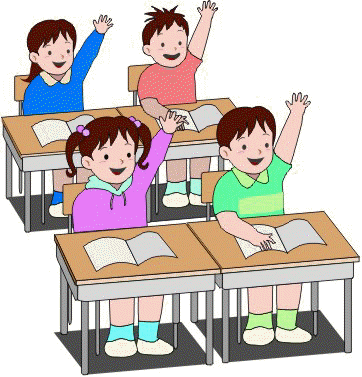 Органы управления системы
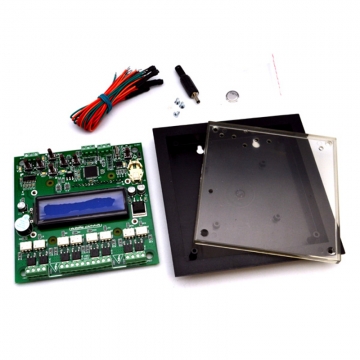 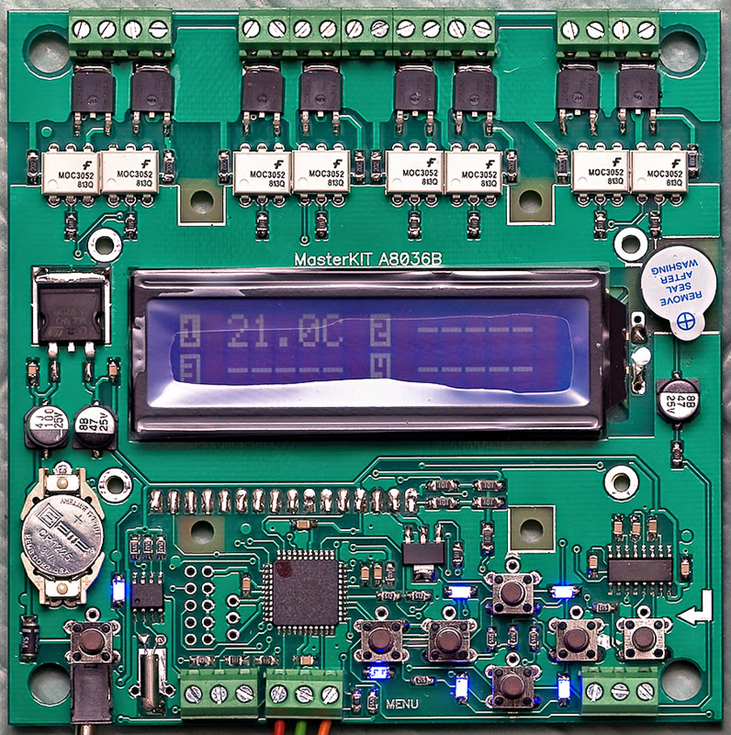 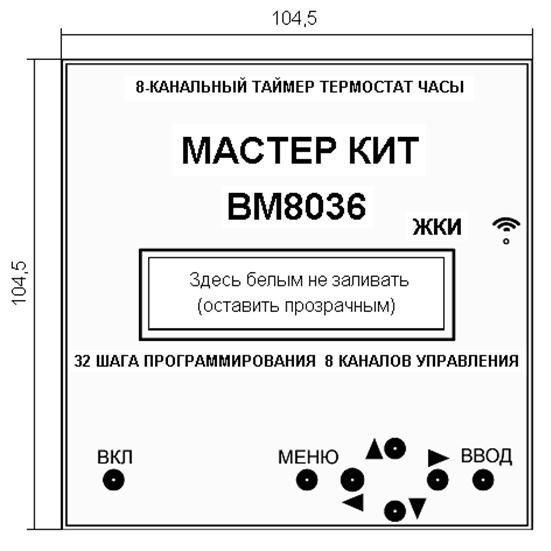 Описание устройства
Устройство использовано  в  качестве центральной  части  системы  управления  гелио системы (Это - отопления, охлаждения, и вентиляция.) 
По заранее заданной программы пользователя осуществляется контроль т.е вкл./выкл. на - 32  шага программирования).
Имеет возможность удаленного управления (посредством сети интернет с любой точки мира)
Имеет возможность регистрирование состояние подключенных  датчиков и каналов управления.
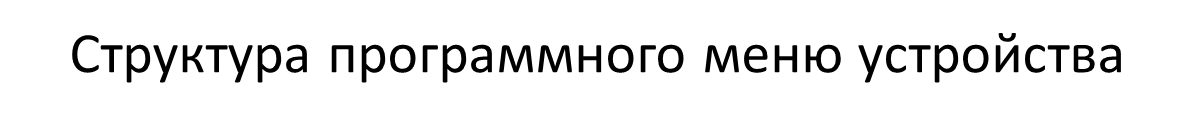 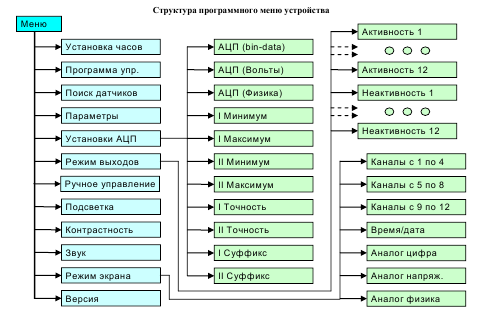 Основной интерфейс ПО.
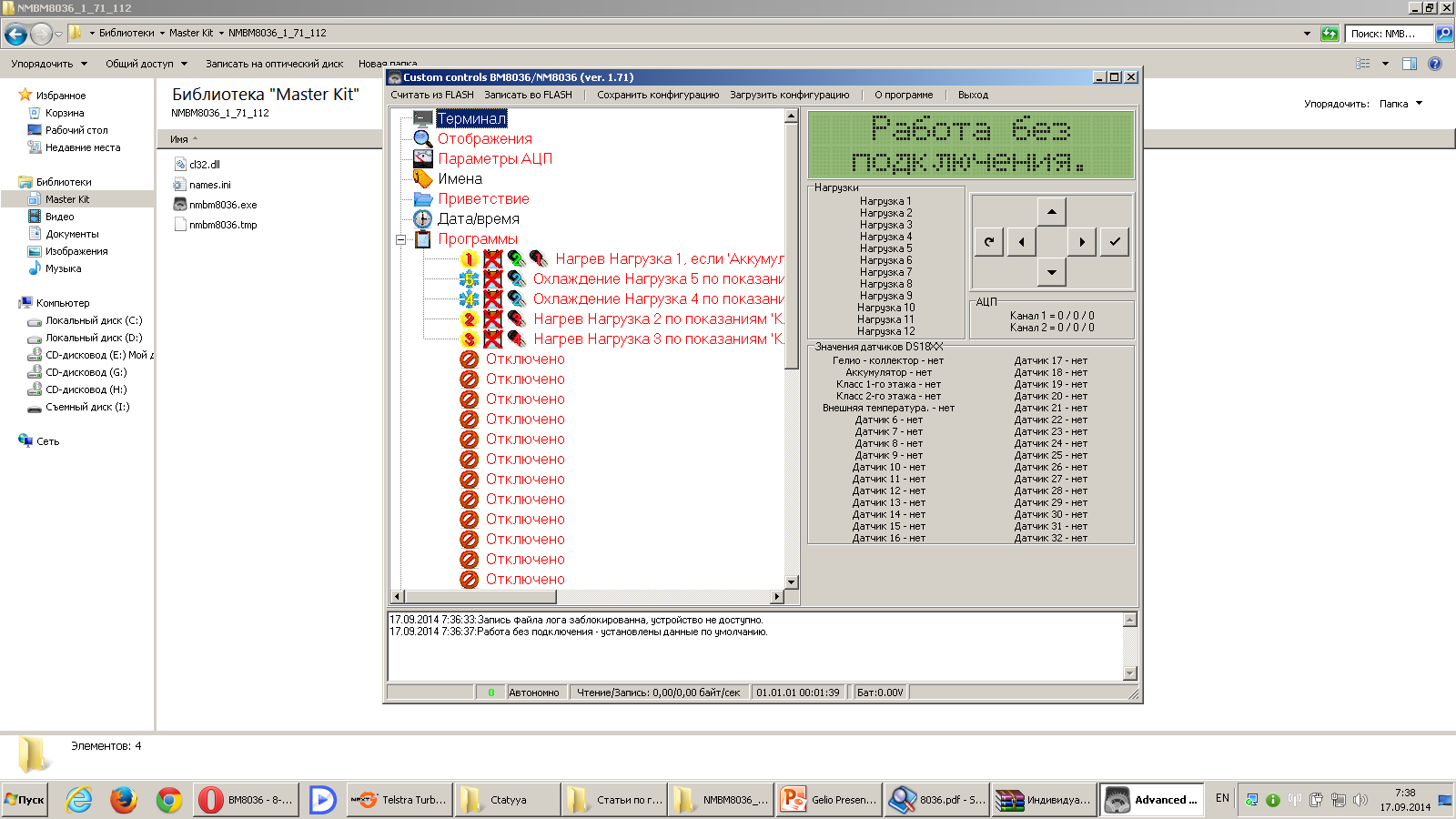 Список литературы
«Индивидуальные теплицы в современном доме»  Эрат Б. Вулстон Д. Стройиздат-1987 год.
«Проектирование систем воздушных  солнечных коллекторов»  ©2003 Чак Маркен, журнал «Энергия в быту» (Home Power) №98 (декабрь 2003г. и январь 2004г
3 .  «Возможности использования солнечной энергии в Таджикистане» Лавриненко П.Н. Кабилов З.А. 
4.   «Солнечная_энергетика» www.wipedia.org